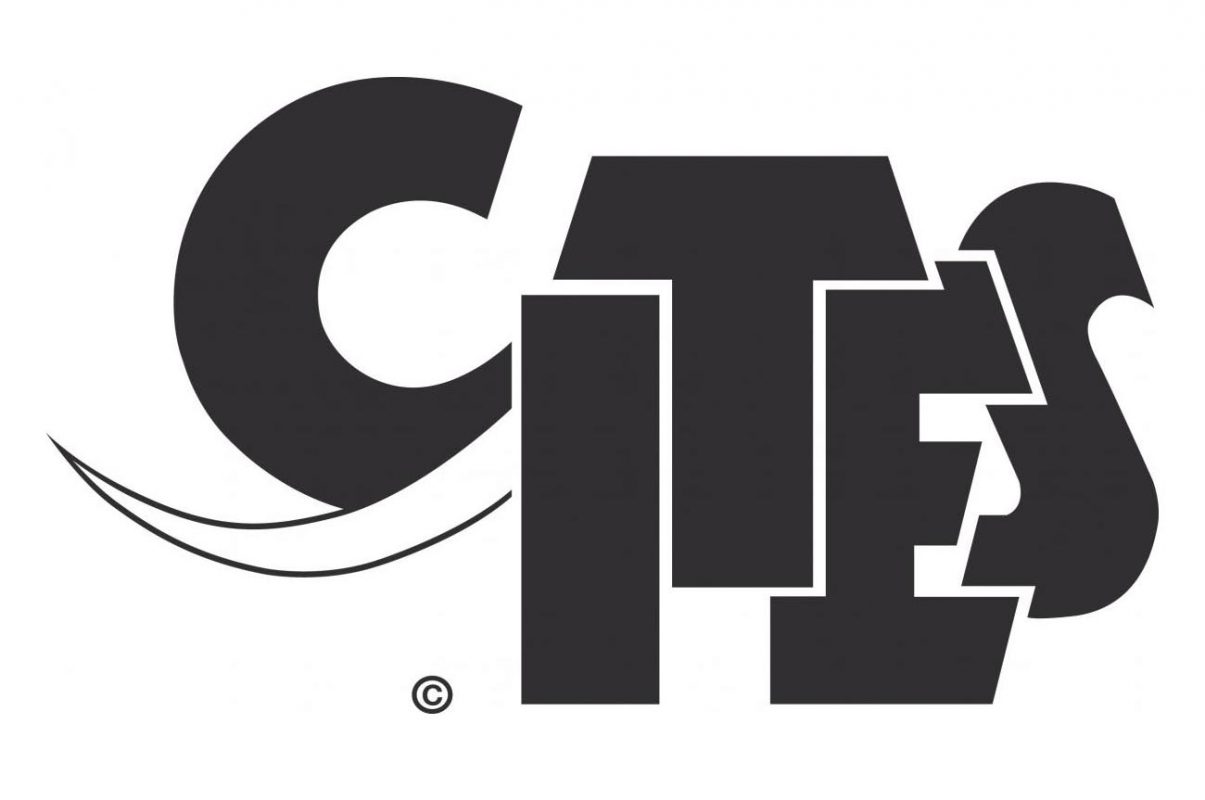 Reptiles Working Group – progress report
Group membership: AC Nomenclature Specialist, Austria, Benin, Center for Biological Diversity, Ghana, Germany, Japan, Malaysia, Togo 
Considered the Decision Tree methodology useful, but not specific for reptiles, will not be developed by the group
Discussion of terminology and additions to Glossary to be provided to IUCN
Links for Online Tools relevant to creation of NDFs for reptiles were identified 
Factors that may be relevant for performing NDFs for reptiles were added to Module 9 (i.e. elusive lifestyle, seasonality, dispersal ability); language was modified in this section in a way to indicate utility rather than requirement of all the factors
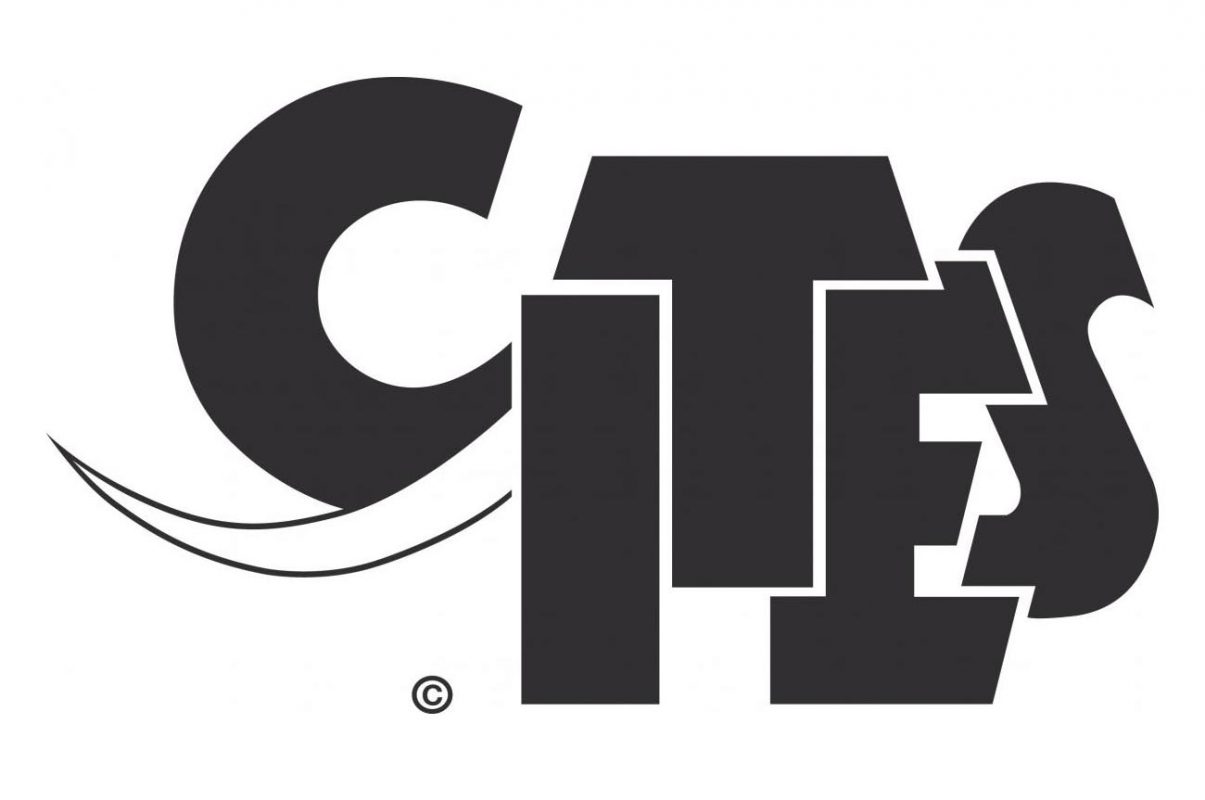 Reptiles Working Group – progress report
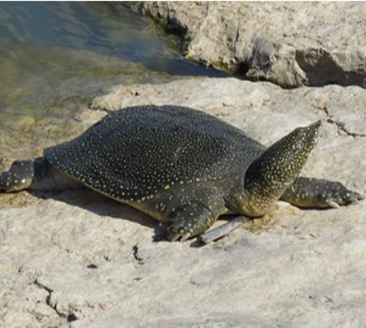 Presentation of and discussion on NDF for Varanus salvator and Malayopython reticulatus in Malaysia as case example
Rapid Assessment and Comprehensive Assessment case study were completed and discussed in detail on Trionyx trianguis from Ghana
Broad agreement that rapid NDF template is useful and that there is no need or specific further guidance, noting that scoring will remain subjective
Scoring system was considered very precautionary in case of reptiles
Discussion on ways to conclude on a positive rapid NDF with score ≥ 5
Flowcharts  (Fig. 2F and 2G in module2): useful to include an additional column for inserting evaluation of risk/ impact; consolidation of both assessments should be considered